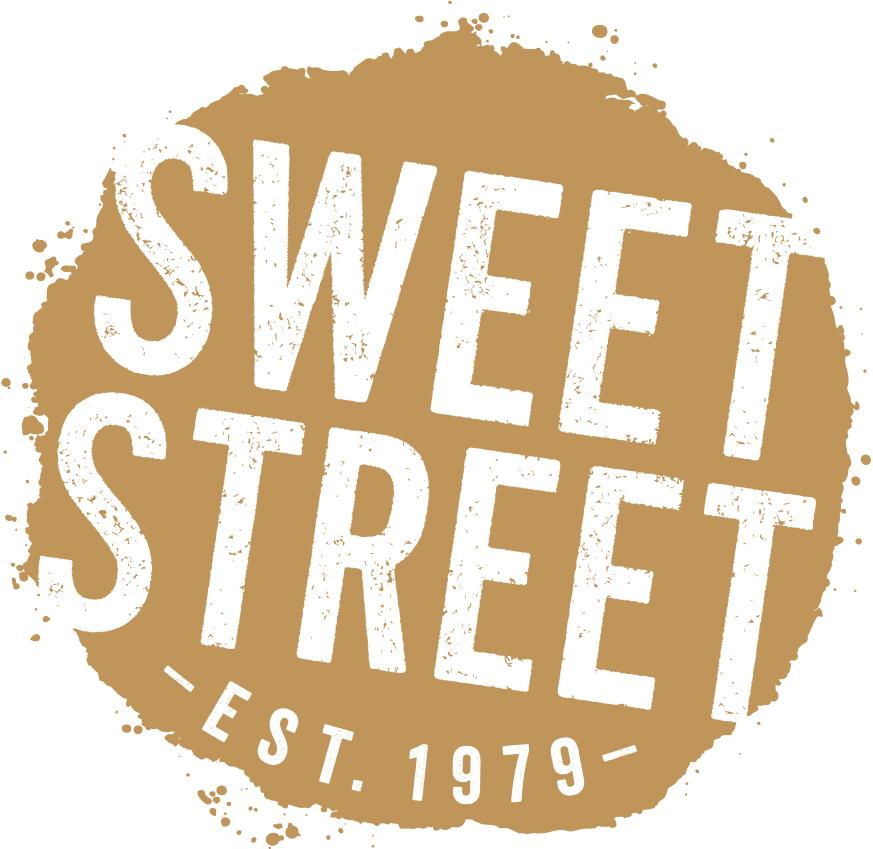 Sysco CES Spring 2024 Launch
Individual Manifesto® Cheesecakes
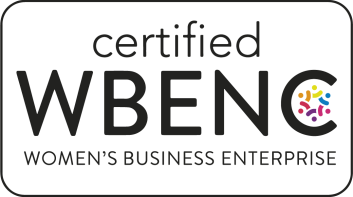 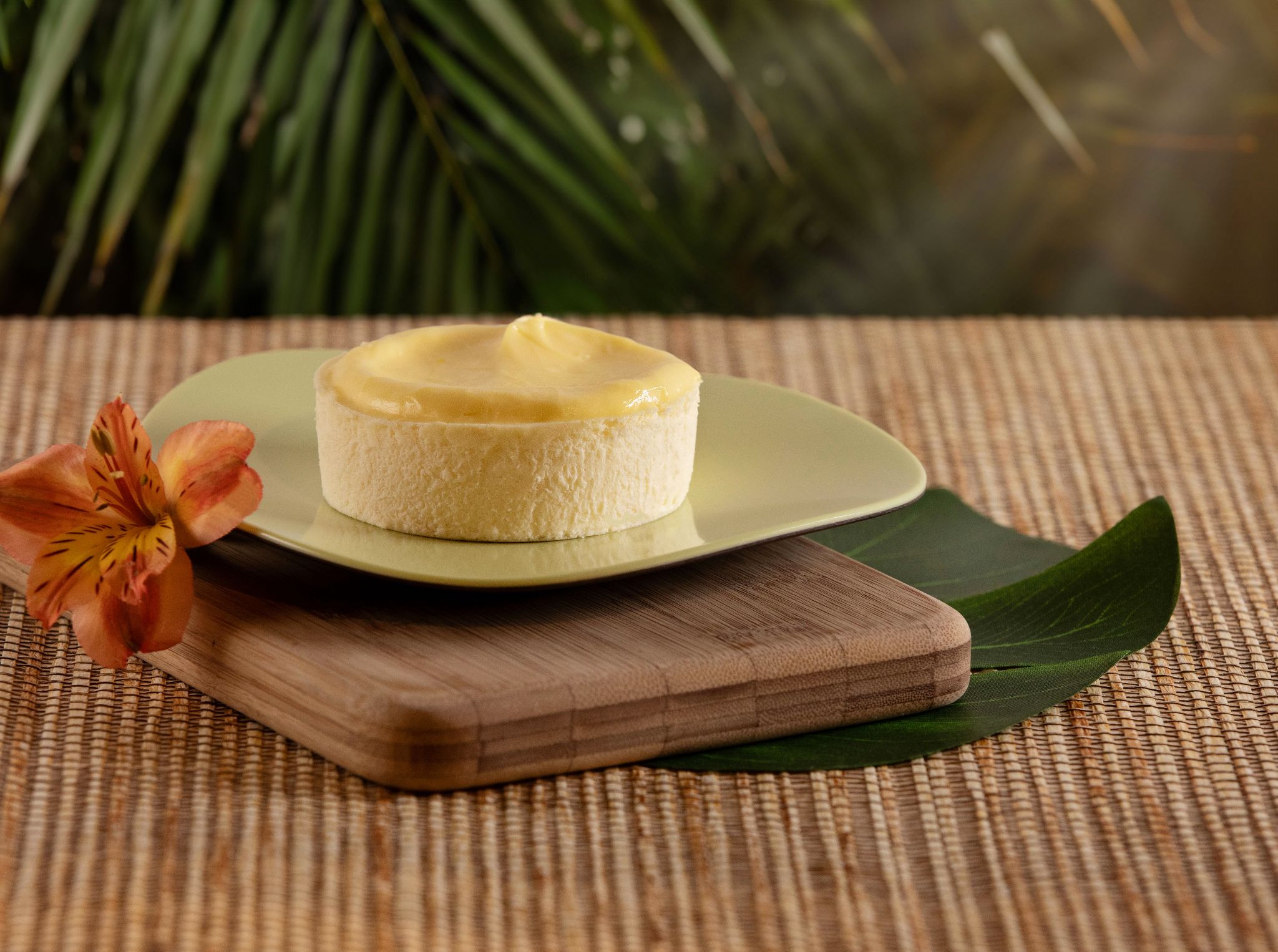 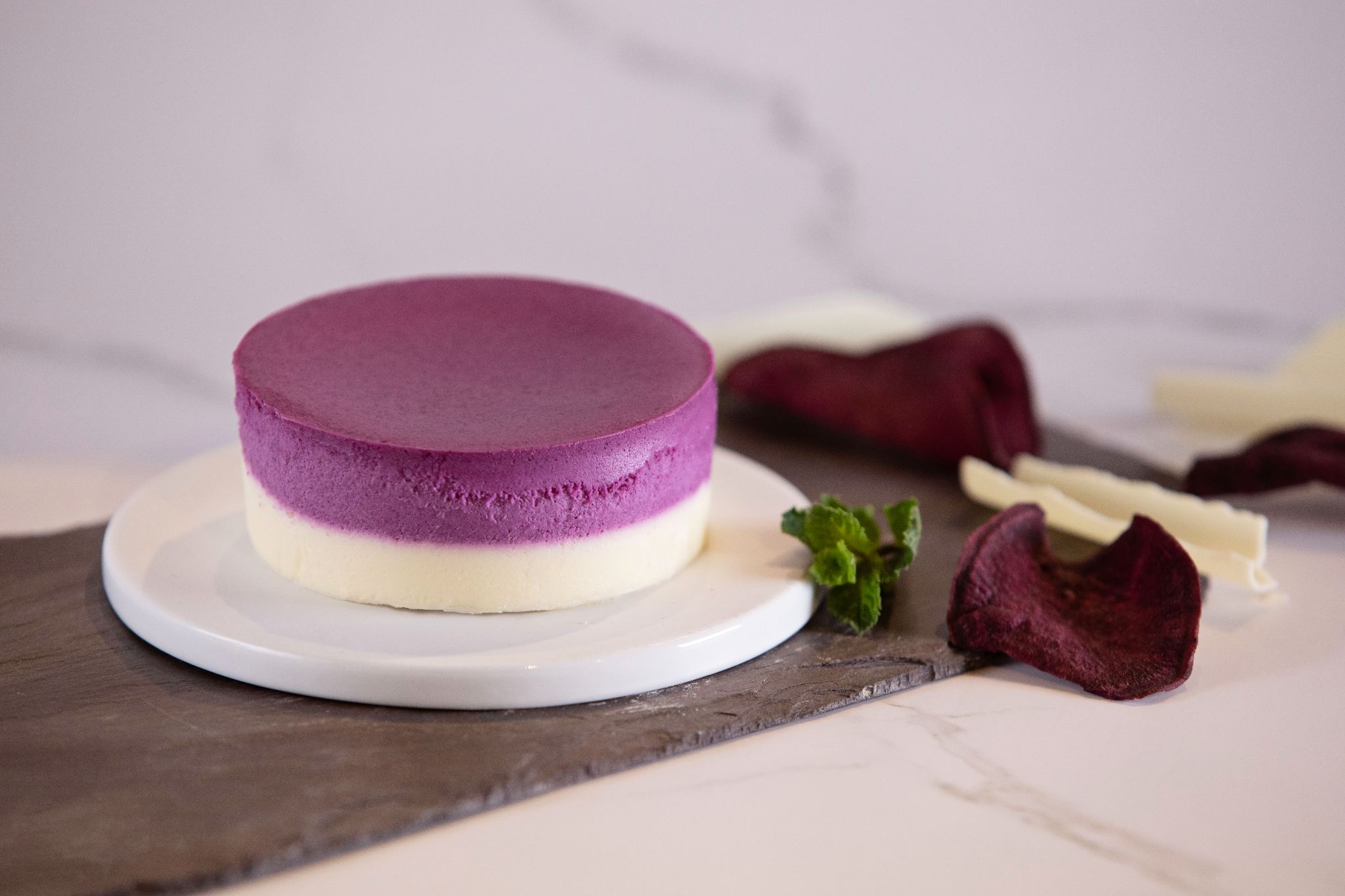 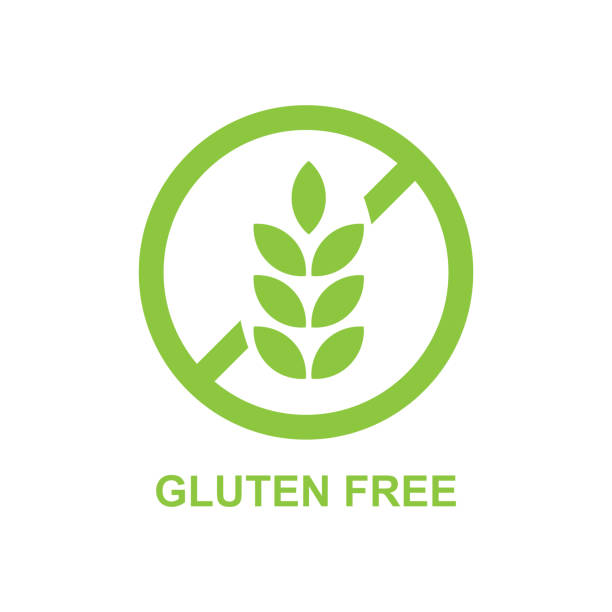 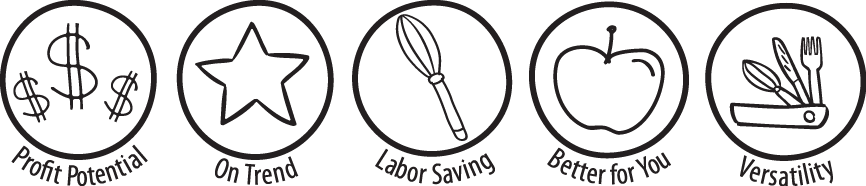 These products are gluten-free based on ingredient composition for use with a gluten-free lifestyle choice. They are produced in a facility that uses wheat in other products, therefore are not suitable for a medically necessary gluten-free diet.
CLEAN INGREDIENTS IN DESSERT PRODUCTS
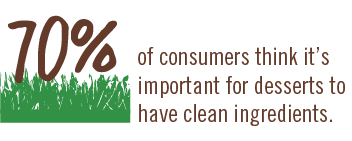 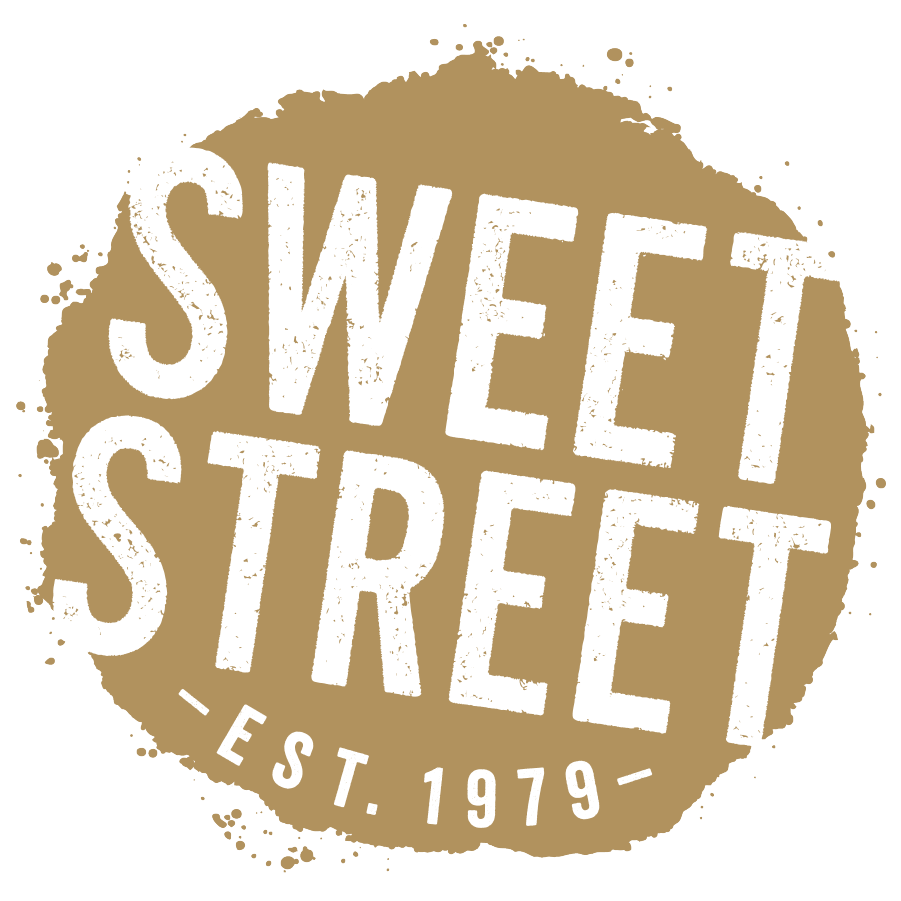 Datassential Sweet Street, Consumer Omnibus May 2023
S1: How important is it to you for a dessert product to have clean ingredients (i.e., ingredients are non-GMO, additive free, sustainable, made with rBST-free dairy products, etc.)? (n=1500)
S2: Please select which of the following, if any, are important to you when it comes to clean dessert products. (n=1500)
[Speaker Notes: S2 FULL LABELS IN GRAPH:
Free of additives 
Non-GMO 
No refined sugar (pure cane sugar) 
Hormone-free dairy 
Cage-free eggs 
Sustainable 
Gut Improving Ingredients – Apple Cider Vinegar, Ceylon Cinnamon, Collagen/Gelatin, Blueberry, Elderberry, Ginger, Piperine, Spirulina, Curcumin, Coconut Powder, Kiwi, Passion Fruit, Allulose Sustainable chocolate 
Immunity Improving Ingredients – Mushrooms (e.g., Reishi, Turkey Tail, Chaga, Lions Mane, Cordyceps), Ginger, Turmeric, Ceylon Cinnamon, Ghee, Coconut Milk 
Energy Improving Ingredients – Mushrooms (e.g., Reishi, Turkey Tail, Chaga, Lions Mane, Cordyceps), Ghee, Moringa Leaf 
Other 
None of the above]
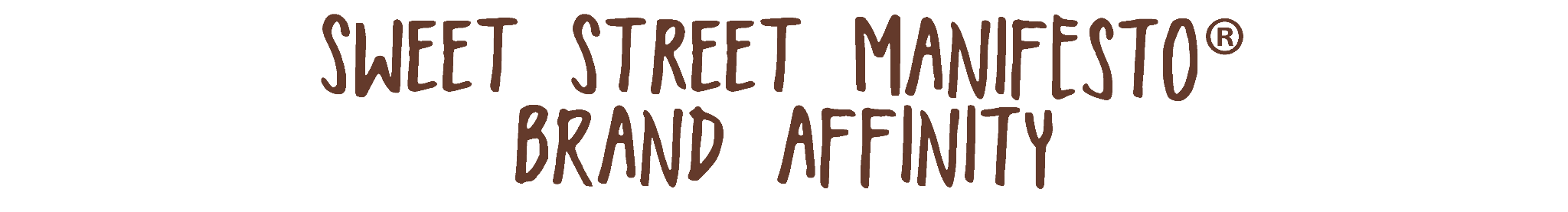 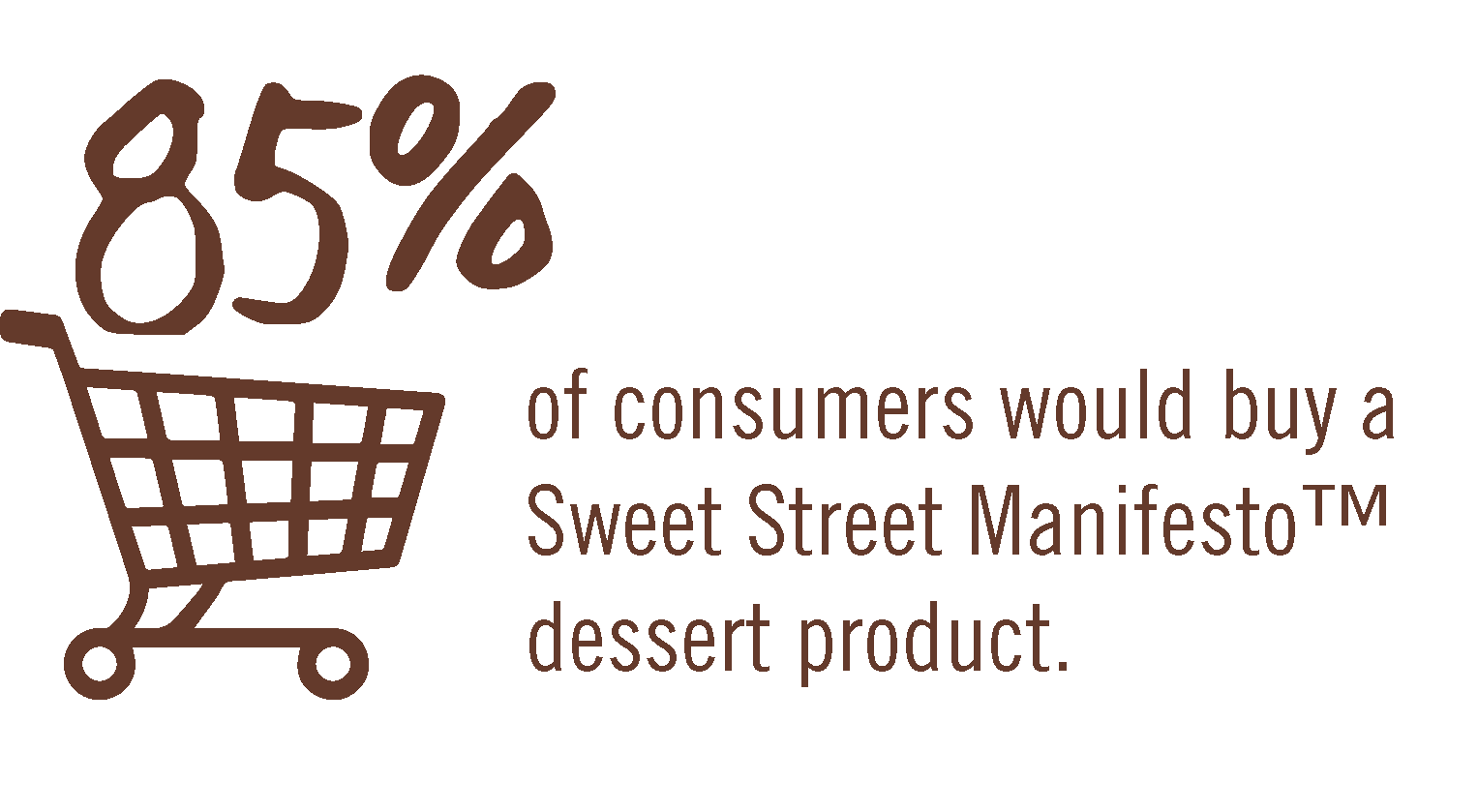 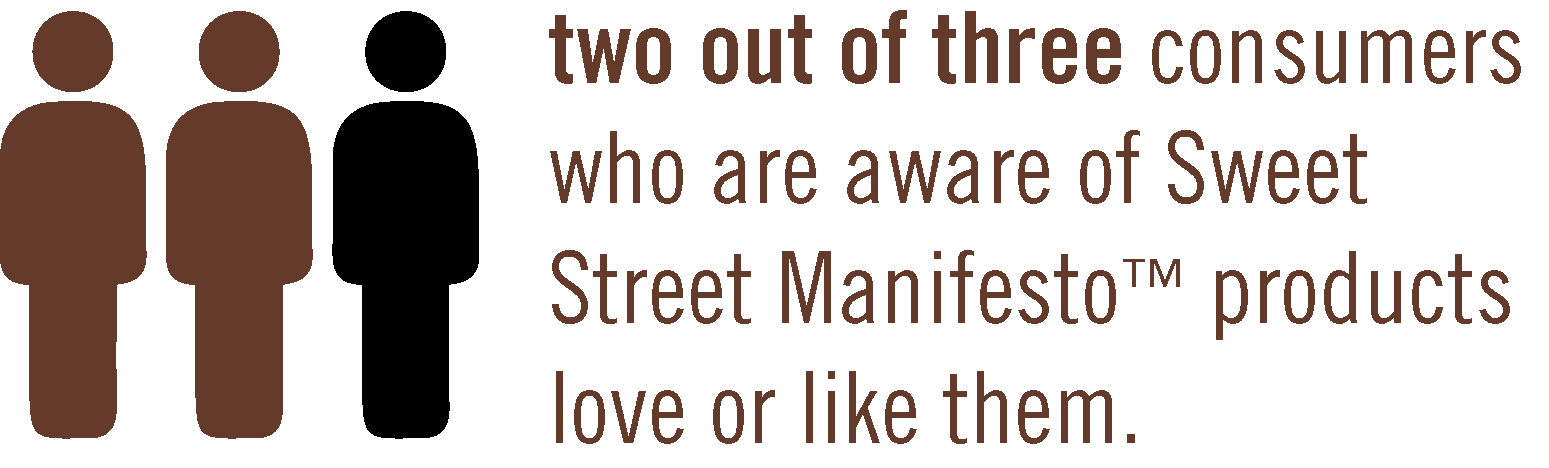 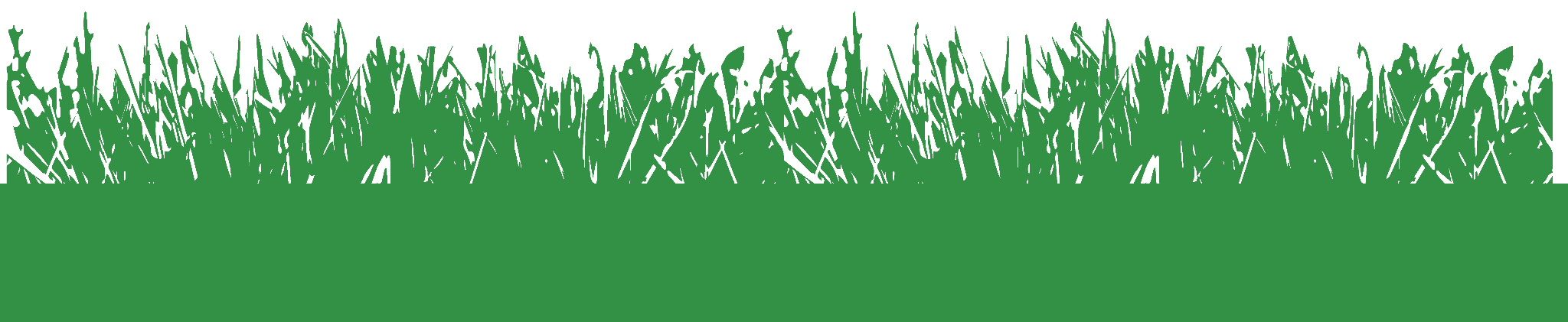 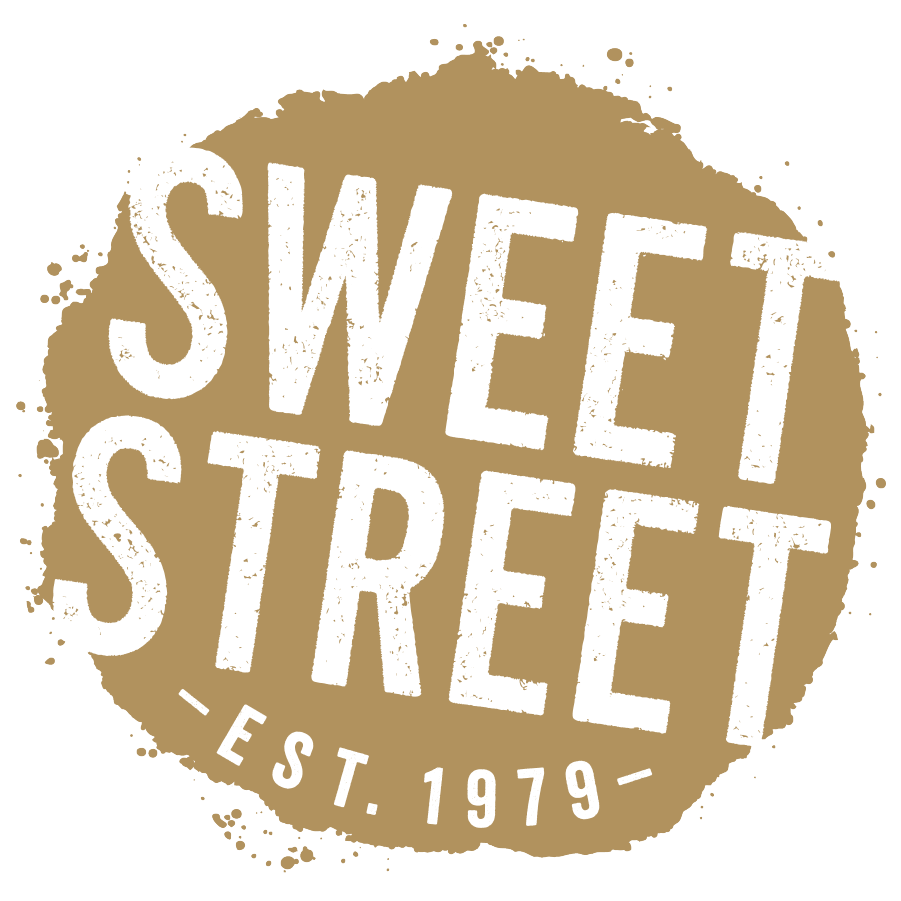 Datassential Sweet Street, Consumer Omnibus May 2023
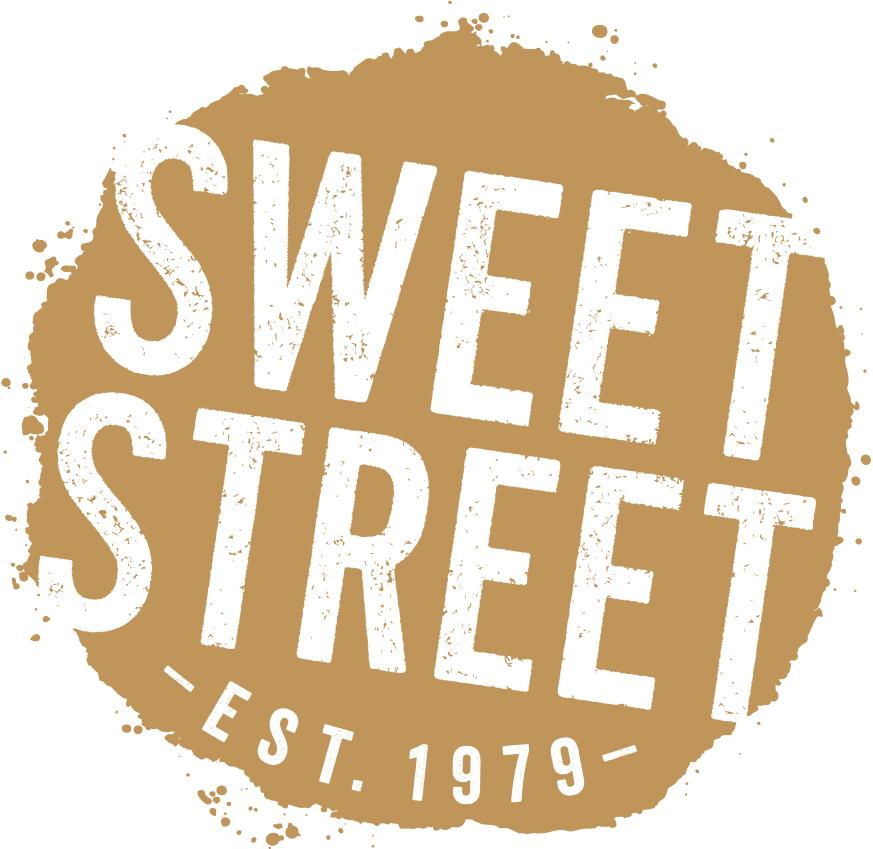 Individual Ube Manifesto® Cheesecake
This 3” individual cheesecake is best served chilled. The top layer, a naturally vivid violet layer of naturally rich, nutty vanilla-like Ube Cheesecake. Velvety in texture and unfolding complex flavor discovery, this cheesecake made with real purple sweet potato and complemented by a crustless bottom layer of vanilla cheesecake. Free of GMO’s and all things artificial and made with rBst-free dairy and cage-free eggs. Gluten-free.
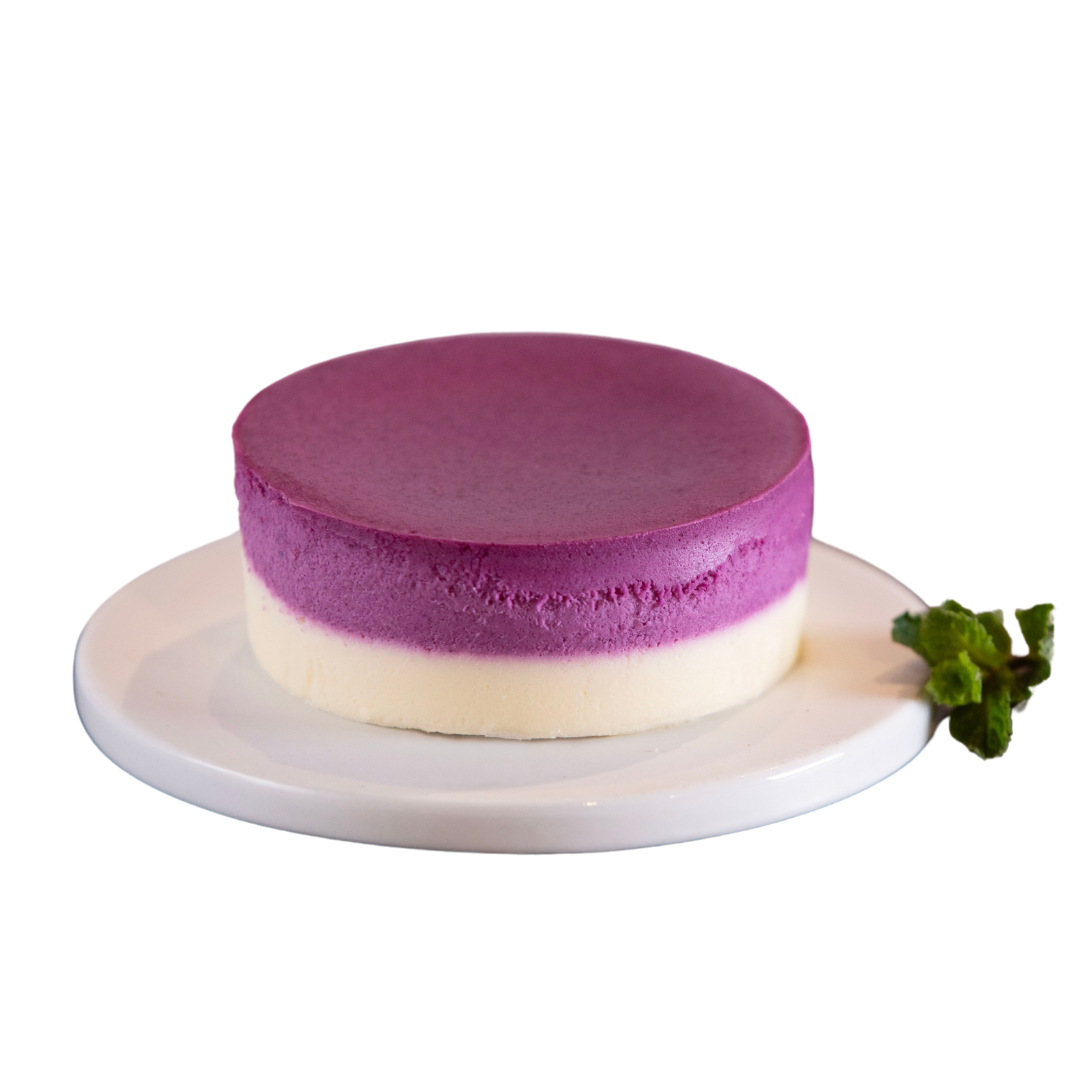 Approx Operator Cost
$3.00-$3.25 per portion
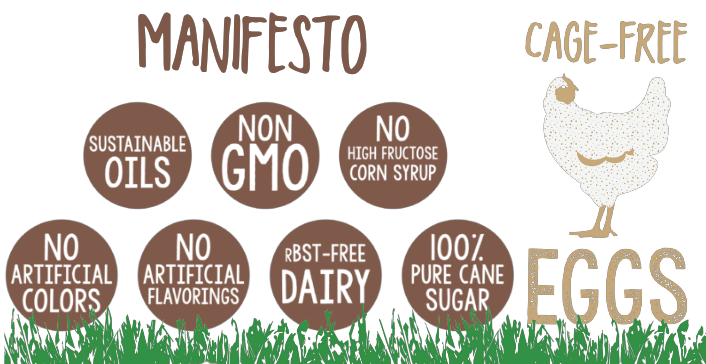 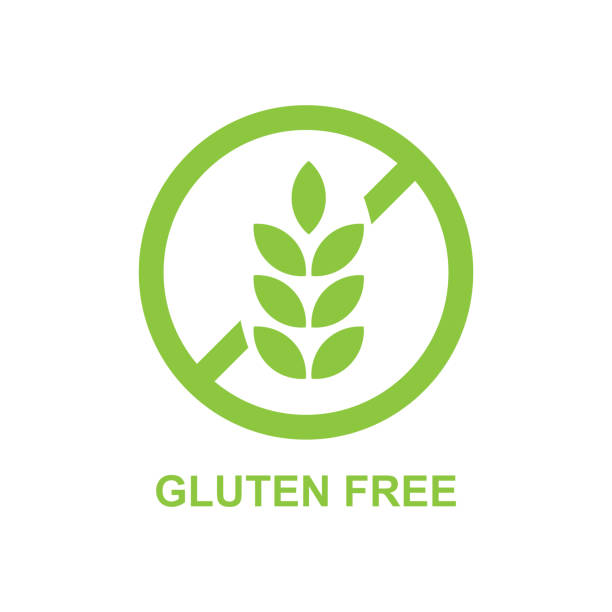 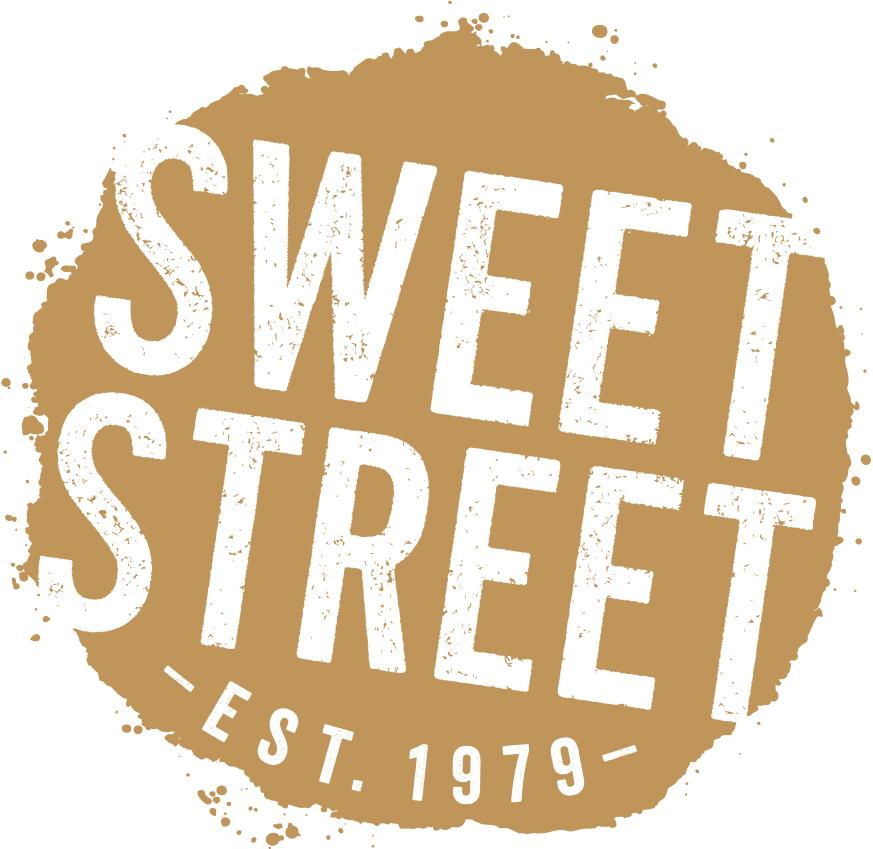 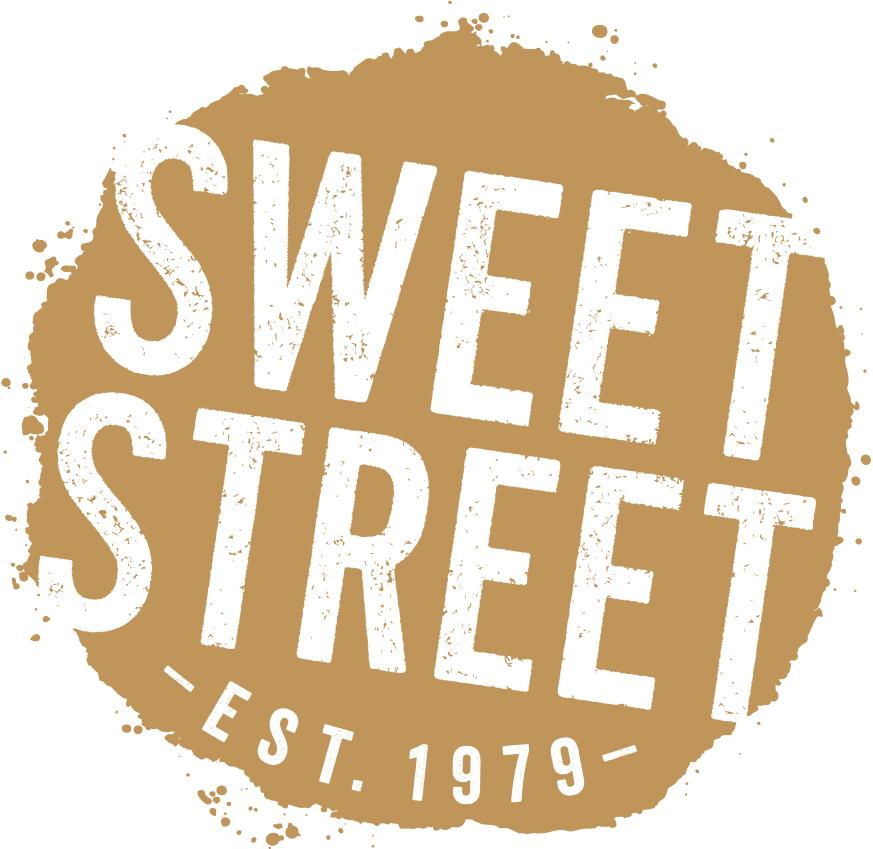 Individual Yuzu Manifesto® Cheesecake
This 3” individual cheesecake is best served chilled. Our smooth, creamy crustless cheesecake is mixed with tart citrusy Yuzu juice. Artistically, hand-topped with the natural sweetness of Yuzu curd. Free of GMO’s and all things artificial and made with rBst-free dairy and cage-free eggs.  Gluten-free.
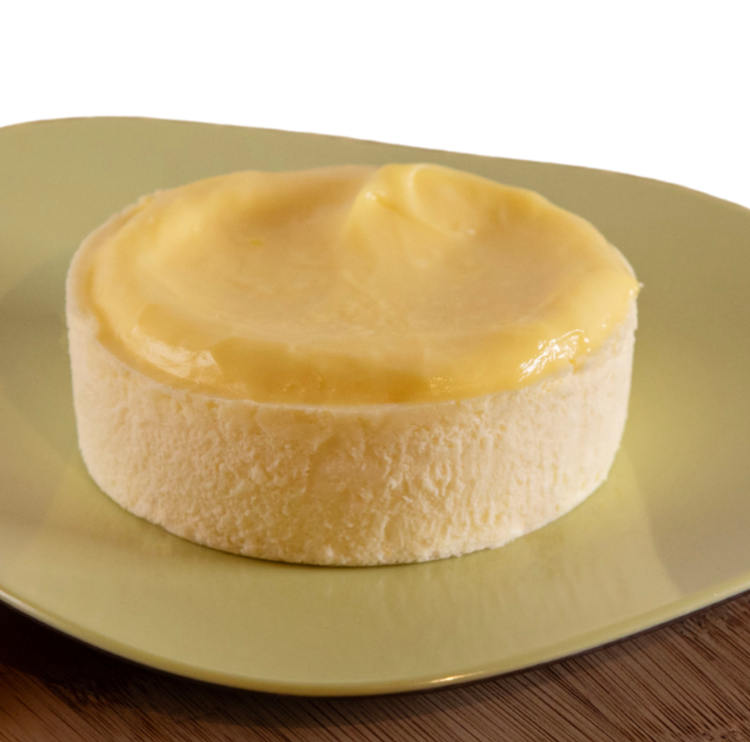 Approx Operator Cost
$3.00-$3.25 per portion
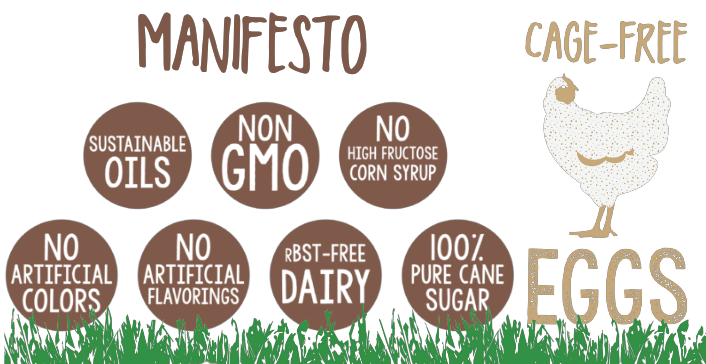 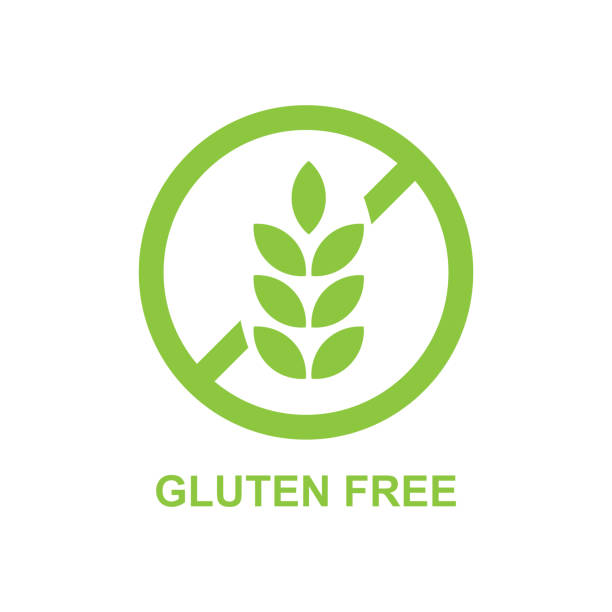 DESSERT FLAVORS – JANUARY 2024
cinnamon
apple
caramel
ginger
maple
cookie dough
coffee
graham cracker
butterscotch
peppermint
lemon
strawberry
pecan
cranberry
key lime
orange
dipping sauce
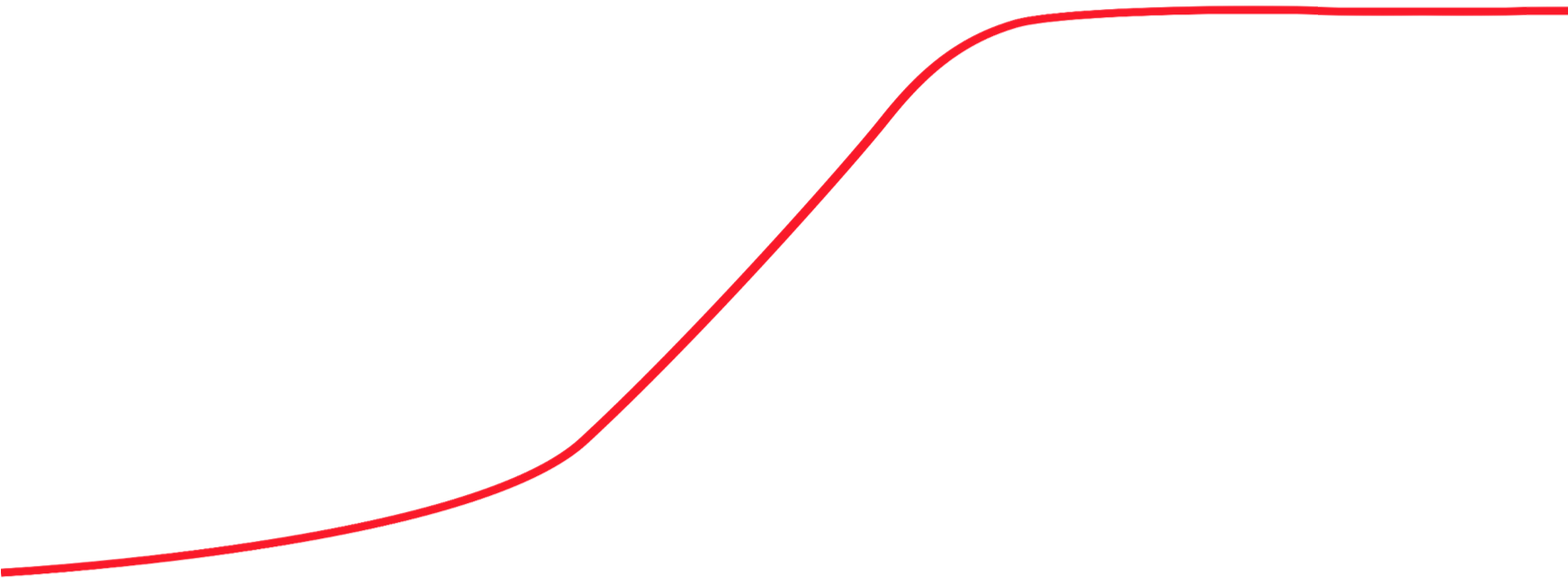 nutella
mexican chocolate
honey
vanilla
raspberry
pretzel
mocha
smore
persimmon
sage
five spice
banana
black forest
sour/tart cherry
peanut butter
fudge
toffee
red velvet
saffron
king cake
pandan
citrus
olive oil
coconut
chocolate
cookie butter
almond
mango
dulce de leche
mangonada
spicy
smoked
cream cheese
sugar cookie
passion fruit
mint
walnut
chocolate hazelnut
truffle
red bean
earl grey
tahini
blood orange
cherry
brown butter
pumpkin
oreo
brown sugar
birthday cake
turmeric
tajin
dates
greek yogurt
blueberry
sesame
peach
snickerdoodle
sea salt
stout
black pepper
matcha
praline
mascarpone
dark chocolate
salted caramel
espresso
chocolate ganache
hibiscus
rosemary
cajeta
watermelon
jam
white chocolate
vanilla bean
malt
cold brew
guava
basil
meyer lemon
ube
rhubarb
chocolate chip
marshmallow
ricotta
avocado
rose
speculoos
apricot
whipped cream
sweet potato
thyme
balsamic
cardamom
bourbon/ whiskey
miso
pistachio
bacon
marmalade
yuzu
lavender
fig
adoption
trendy restaurants + specialty grocers
inceptionfine dining, mixology, earliest stage
proliferation
chain restaurants + mainstream grocery
ubiquity
find it just about anywhere
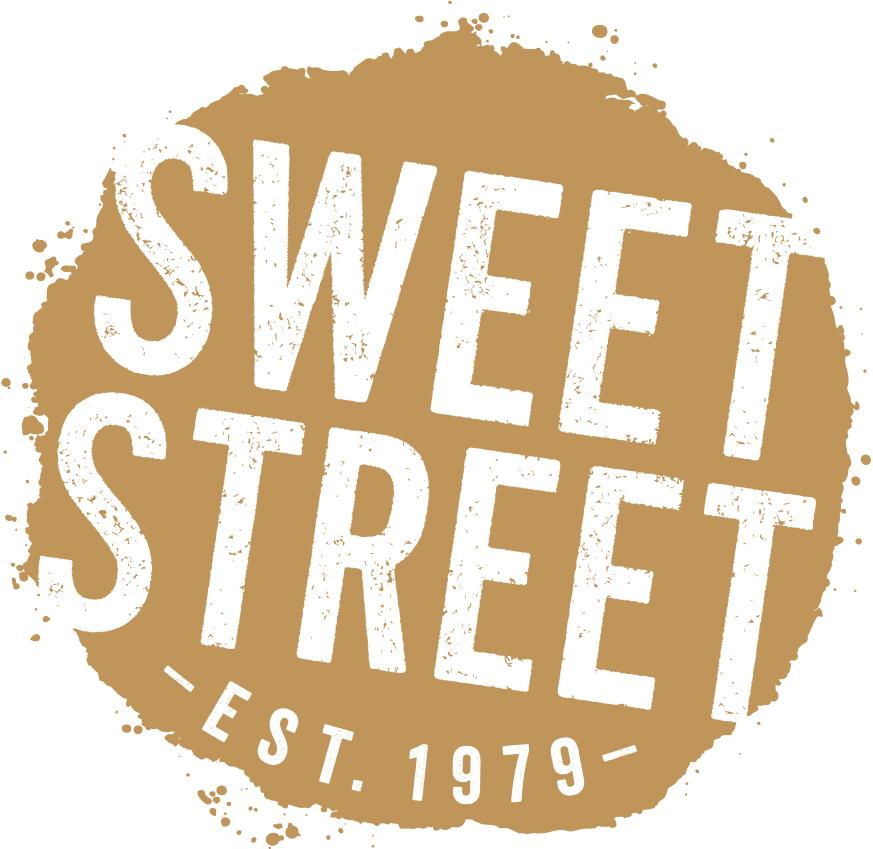 On-Trend Customer Benefits Pillars of CES!
Innovative and unique emerging flavors. Patrons willing to pay more - addresses “Profit Potential” criteria.

Thaw and serve convenience for an always fresh offering, no finishing required. May be easily prepared by front-of-house staff. Addresses “Labor Saving” criteria.

Worldly inspirations, personalized. Fills the gap and answers consumer demand, with on-trend flavors in an individual format. Addresses “on trend” criteria.

Individual format and elegant finish. Individual portion, for on-the-go or plated dessert – great artisan offering plated as-is or the perfect canvas your own individual plated concept - worthy of a pastry chef creation for the finest steak house but fits extremely well in Casual Dining Bar & Grill, Upscale Casual Dining, Lodging, Senior Living/Healthcare and more.  Addresses “Versatility” criteria. 

Boasts “free-from” and purposeful descriptors. Key terms for marketing and consumer point-of-purchase: rBst free dairy, cage free eggs, NON-GMO, sustainably grown oils and chocolates, free from artificial additives and flavors.  Addresses “better for you” and “better for us” criteria.Gluten-free.
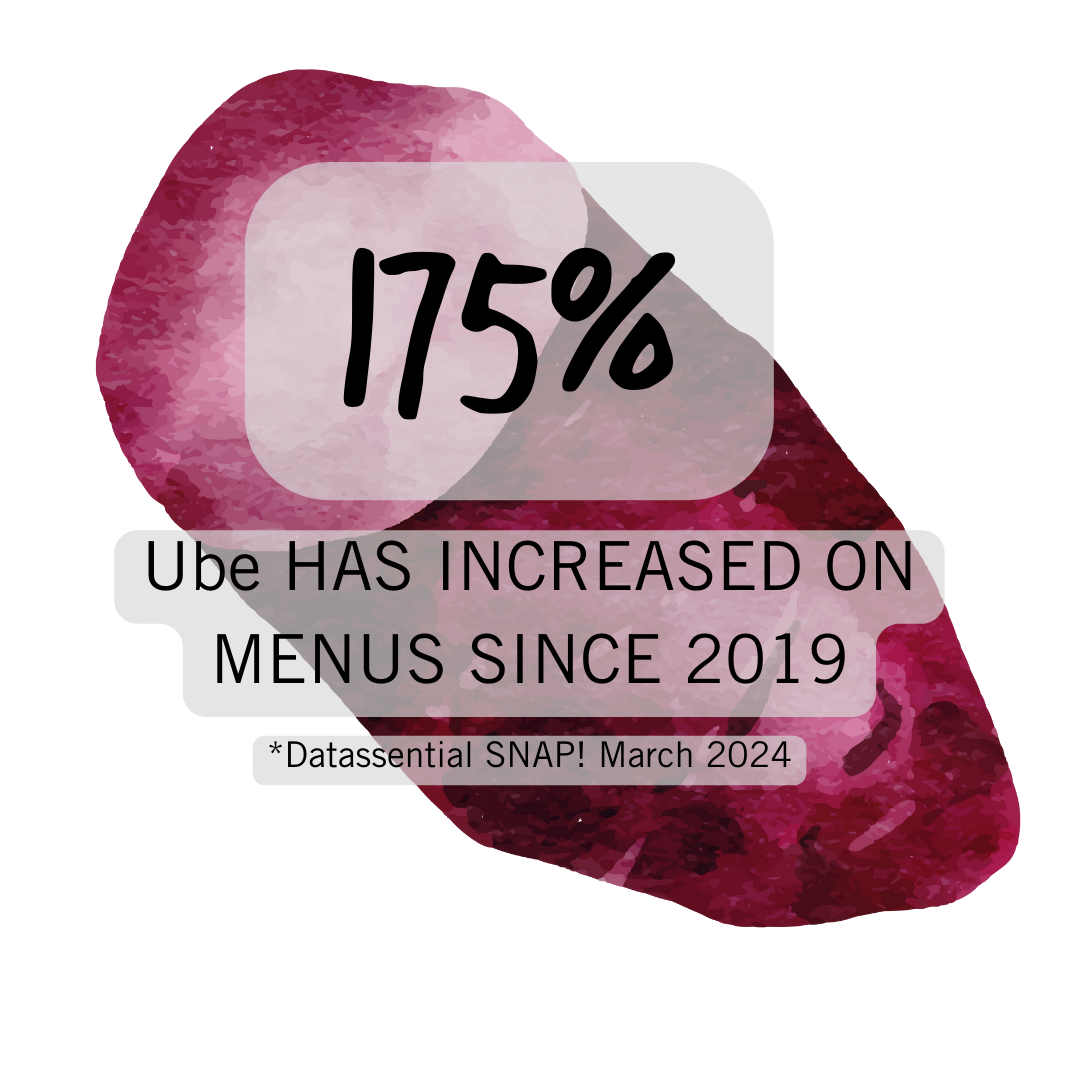 On trend benefits
On trend benefits
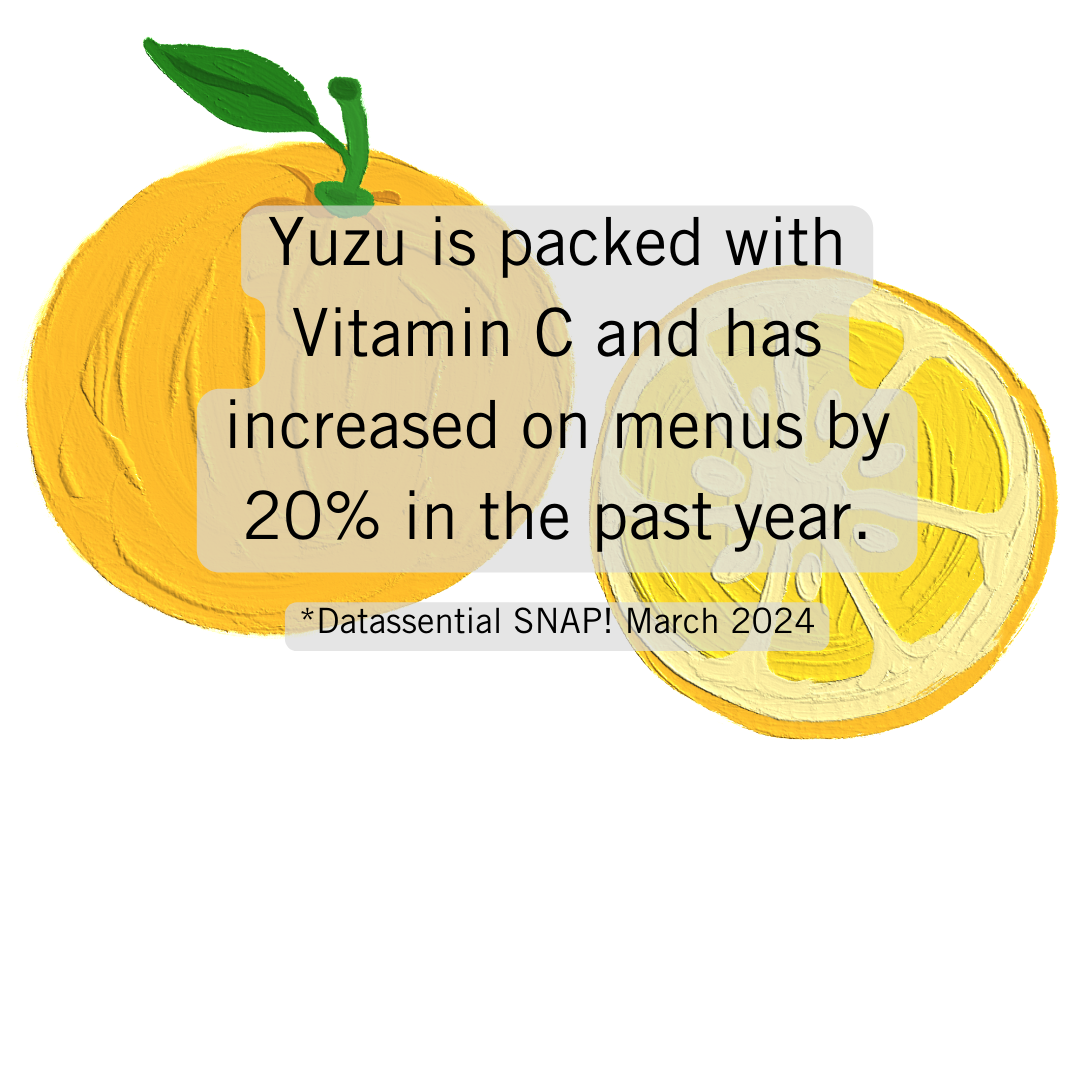 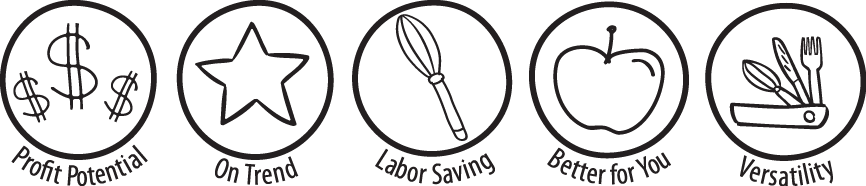 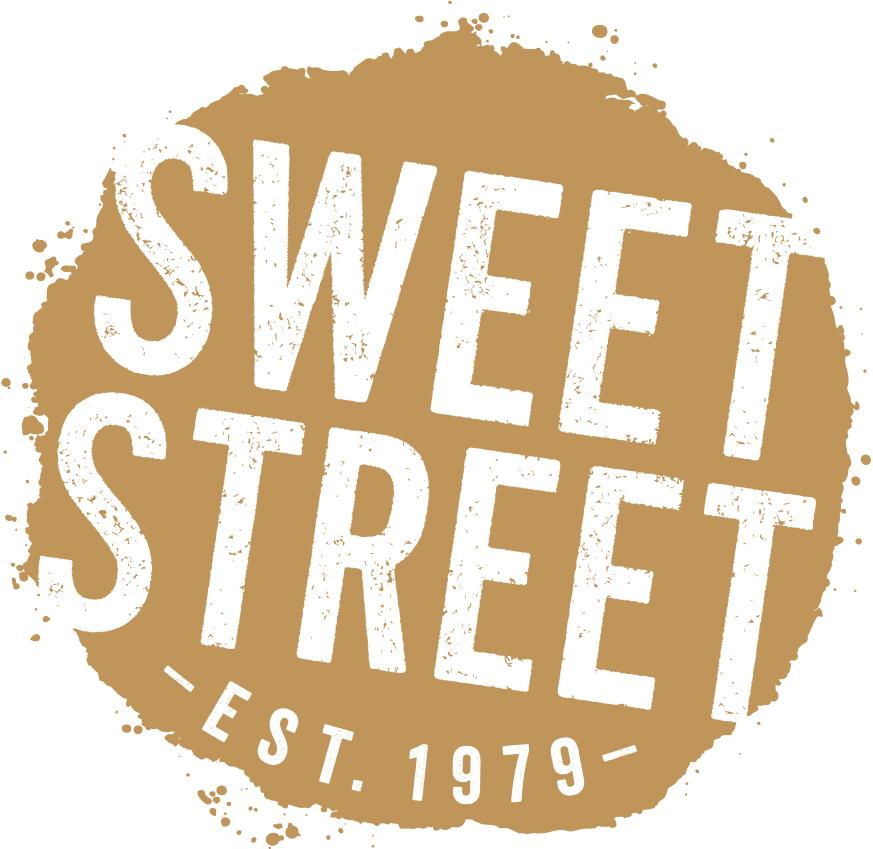 Menu Applications
Versatile - perfect as an Individual or shareable gourmet dessert, as-is or garnished/decorated by FOH/BOH staff (only 2 steps)
Delivery/Takeout/To-Go (travel well) individually or as a variety offering for family “meal deals”
Catered events (lunch, brunch and dinner) - dessert stations, buffets and plated events
Pairings: Riesling, Sauvignon Blanc, Iced Tea, Saki, English Style Pale Ale (ESB), Belgium Ale and Sour IPAs
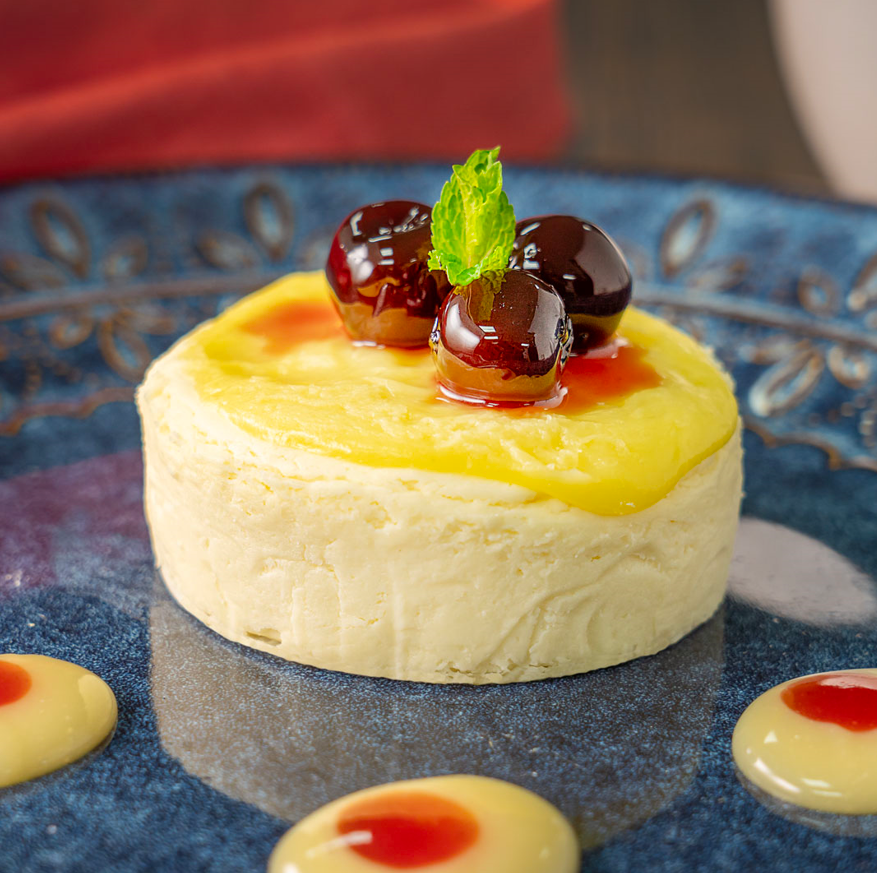 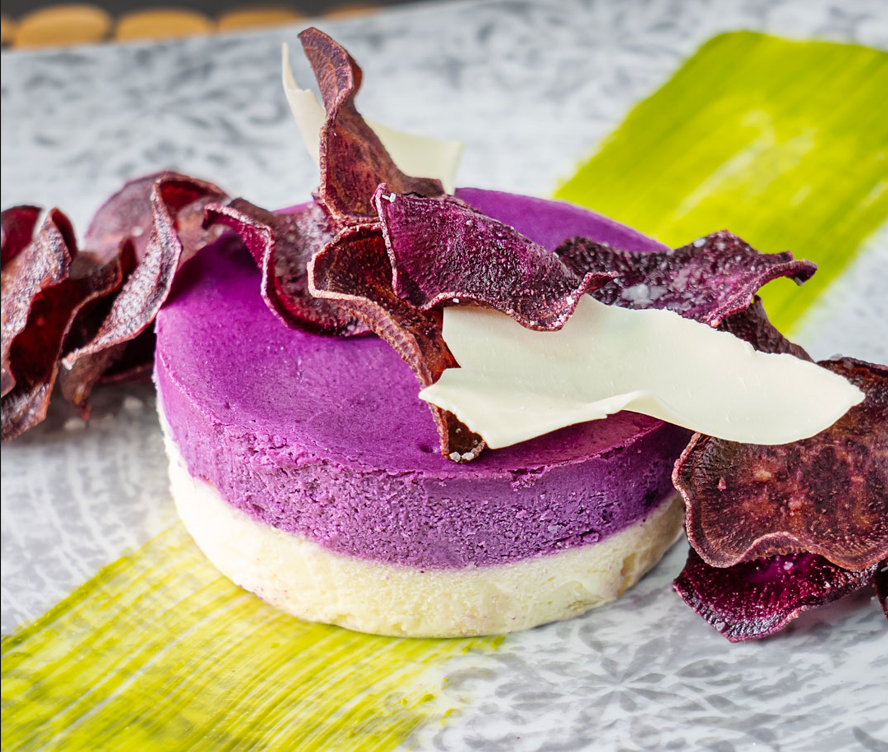 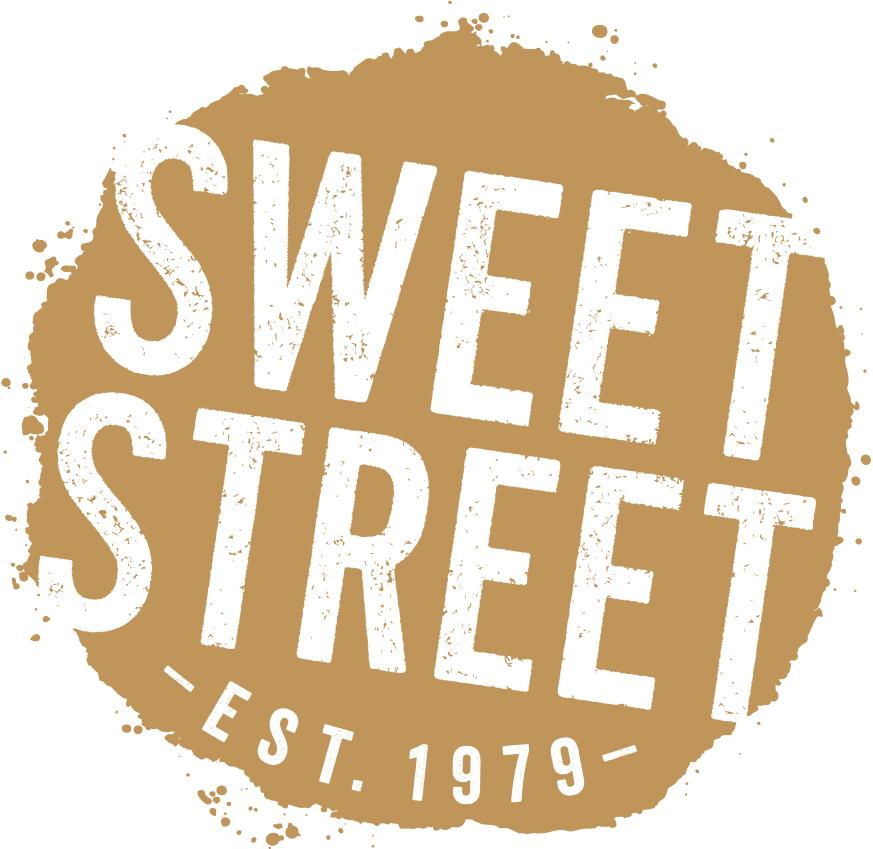 Target Customer Segments
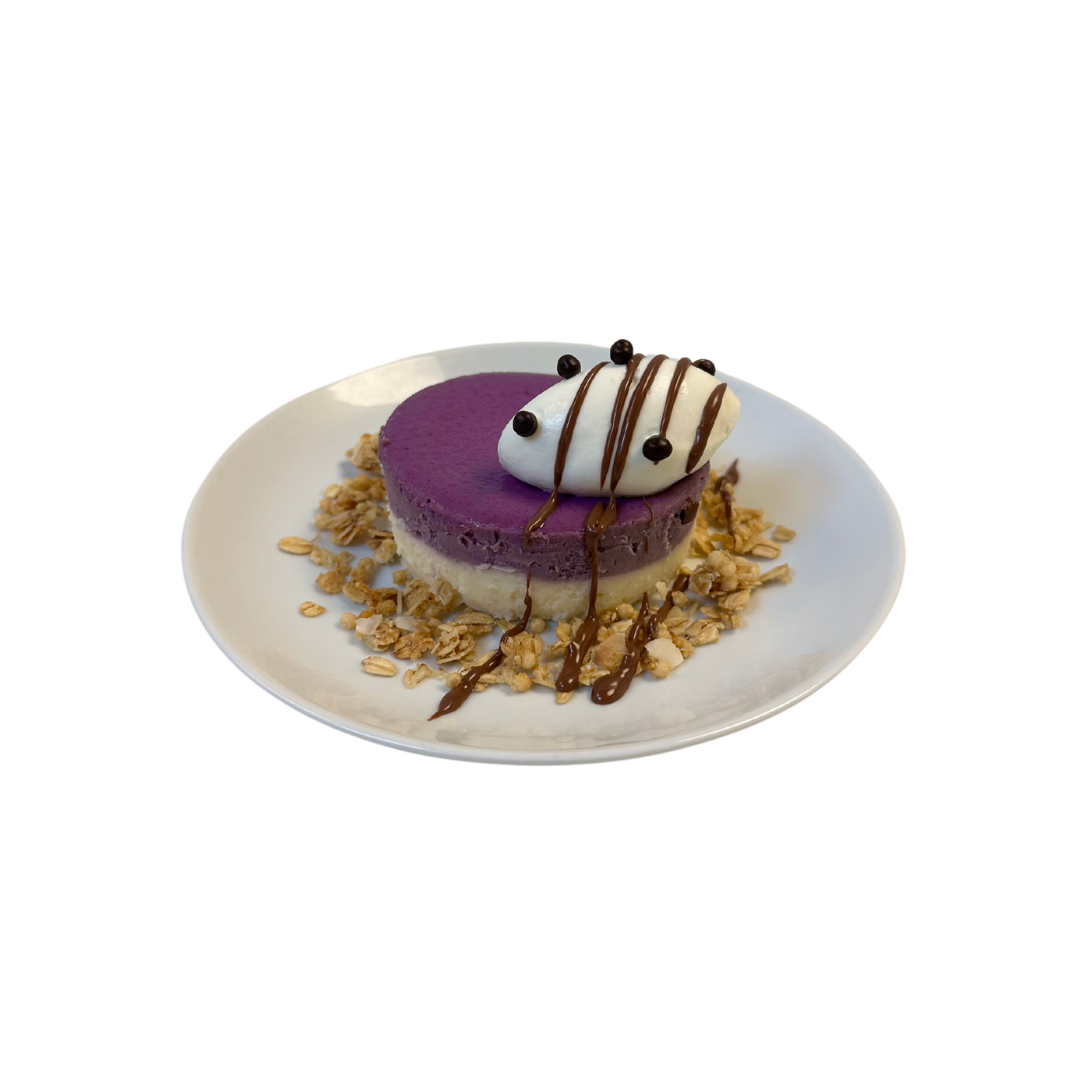 Commercial: Upscale and Casual Dining/Bar & Grill, cafes, Italian, Mexican, Fast-Casual, QSR Coffee & Tea and Fine Dining
Non-Commercial: Healthcare including Senior Living, Catering, Casinos, Lodging, Colleges & Universities, Corporate Dining (B&I), Country Clubs, Sports Venues/Recreation and Ghost Kitchens
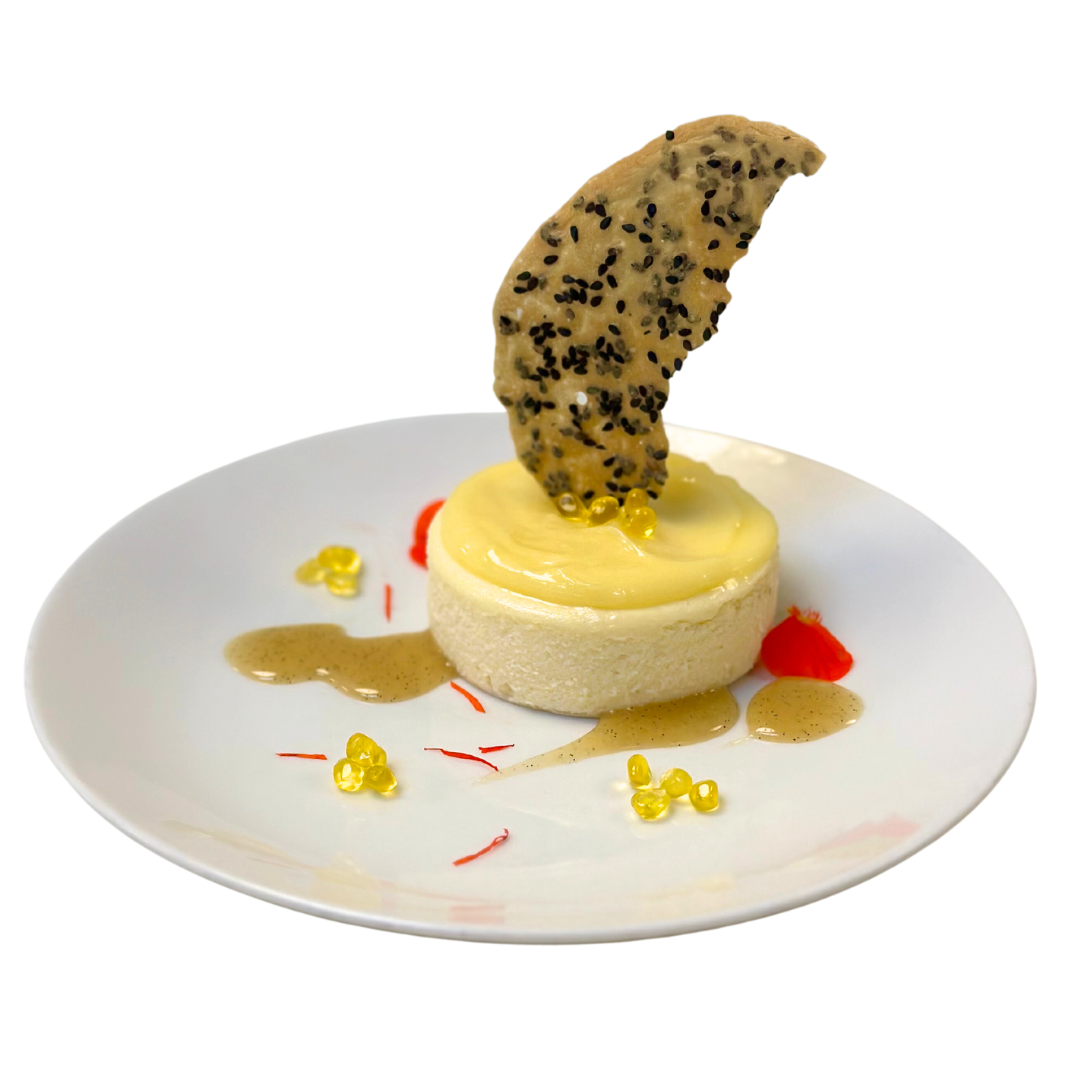 Handling Instructions
Thaw and Serve. Remove cheesecake from tray while still frozen, remove cardboard disc from bottom of cheesecake.
Thaw under refrigeration overnight (preferred method) or at room temperature for 3 hours. 
Best served chilled.  
Product holds 10 days covered in refrigeration.
18 month frozen
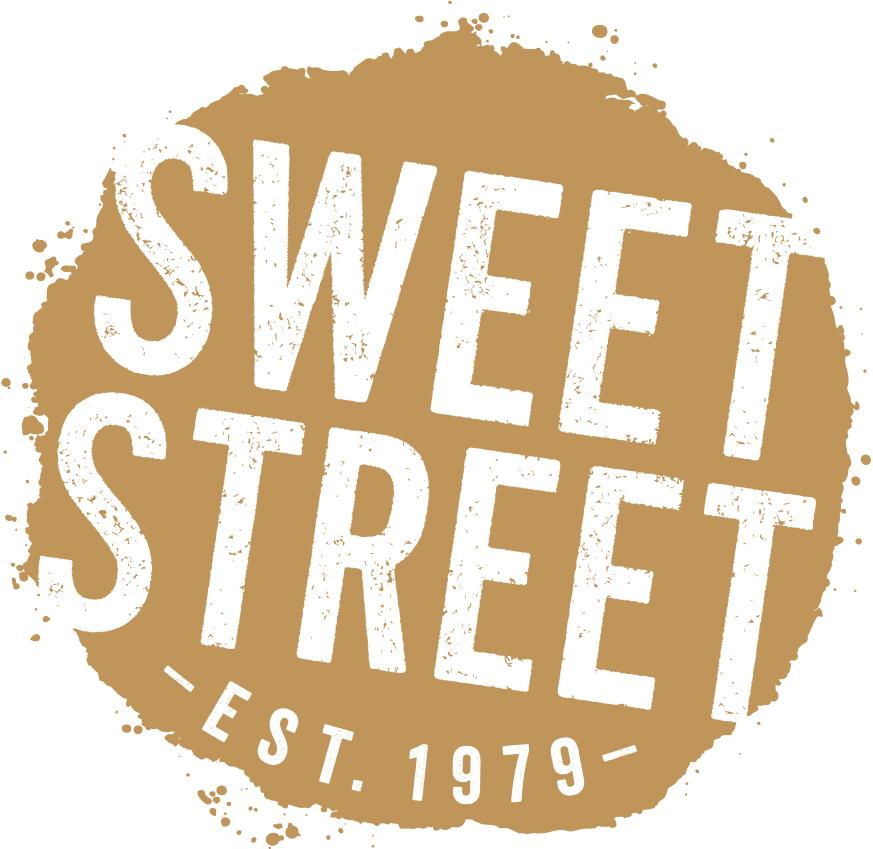 Additional Info
Official Launch DATE is April 19, 2024	

Both items exclusive to Sysco for 1 year effective March 2024

Products are available for the Sysco Operating Sites to order via
Chicago Preferred (Lineage Chicago III)
Sysco SE RDC
Dot Foods
Note: Sweet Street does NOT deliver any orders to Sysco Operating Sites

These products will be a part of the local marketing programs.
Standard Broker Commission
Funds have been paid to corporate to defray the cost of marketing efforts.  There will be special events and areas set aside to support the CES initiative. 
Sysco CES-approved marketing and POS materials will be communicated 
We are in the process of getting both items approved by key Program Accounts that are aligned with Sysco
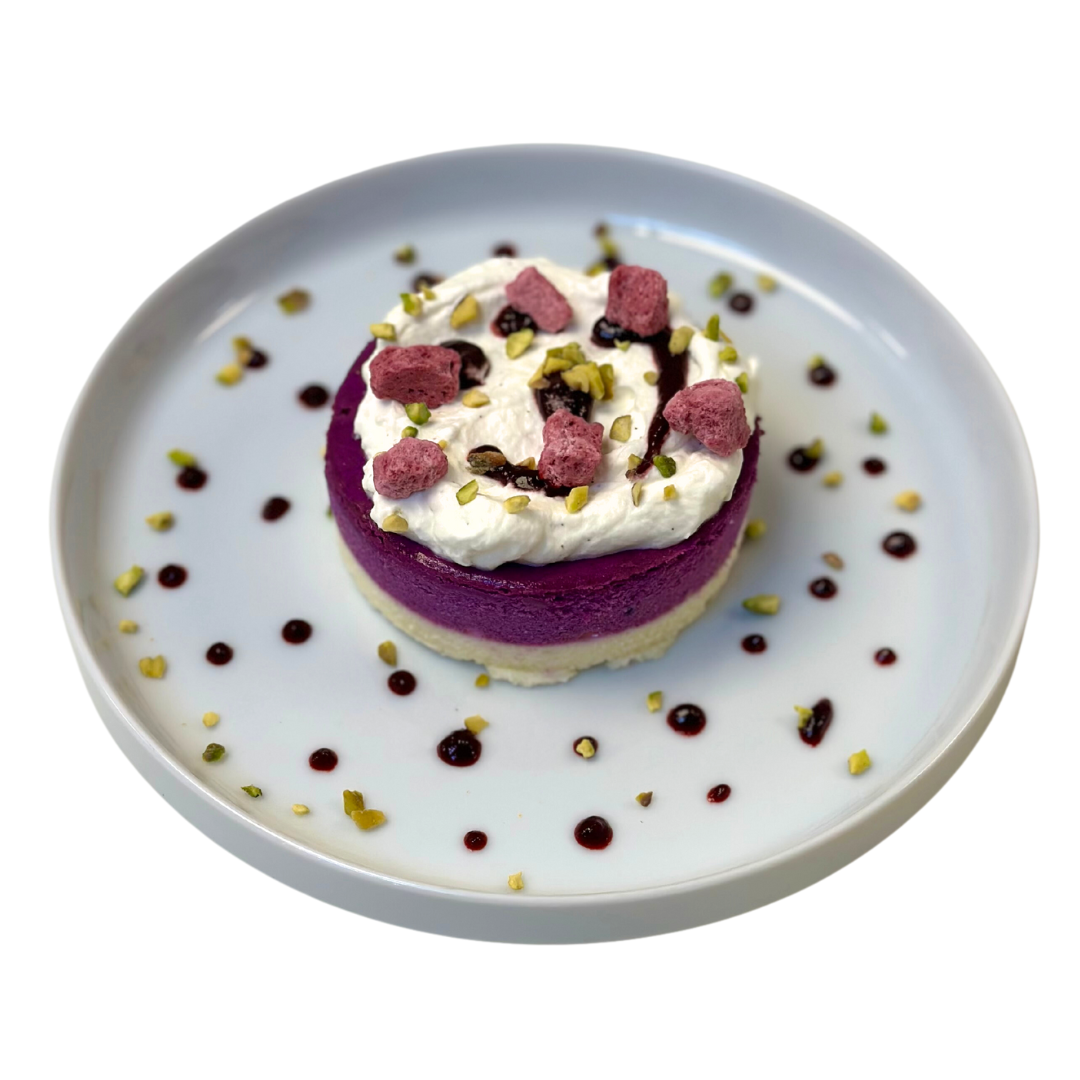 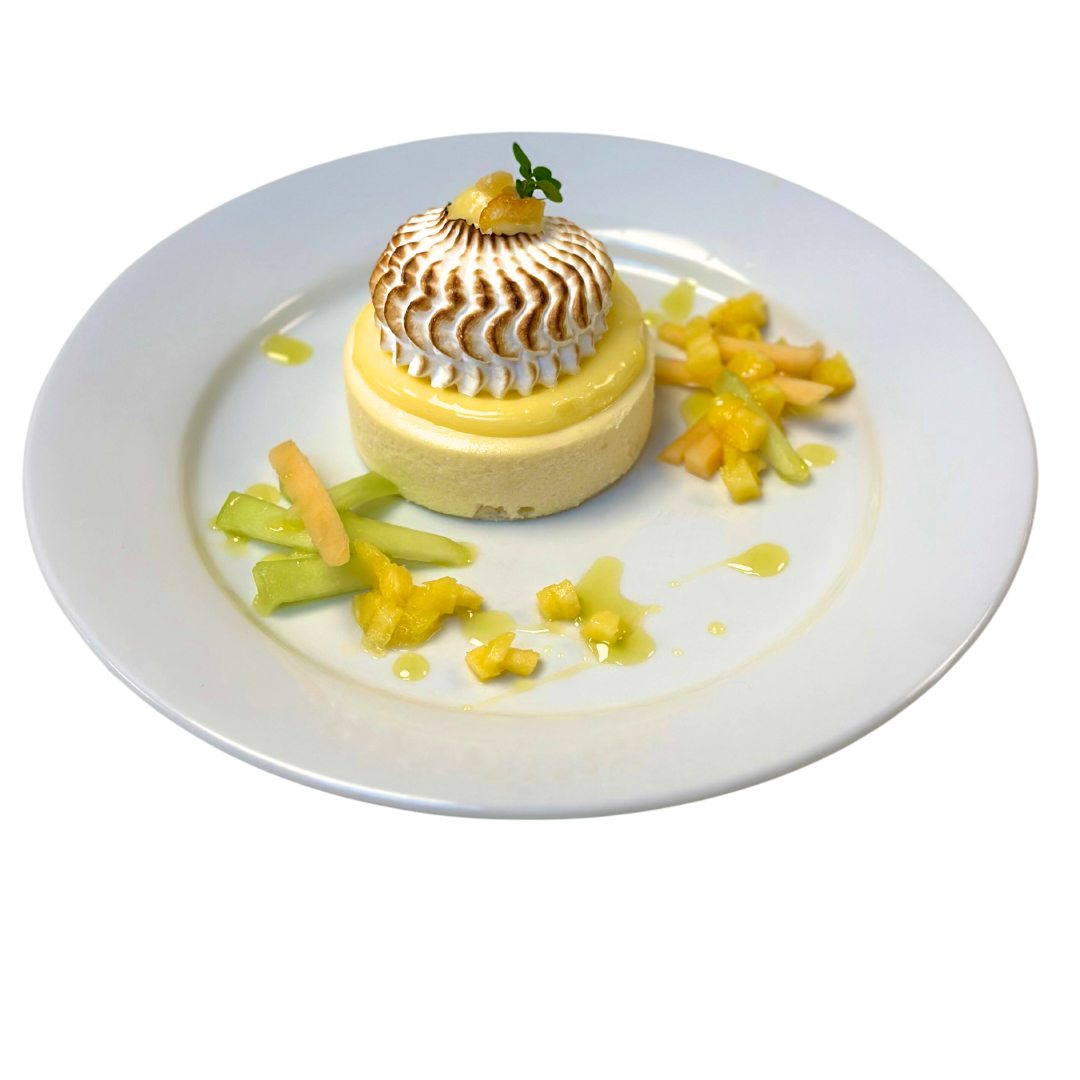 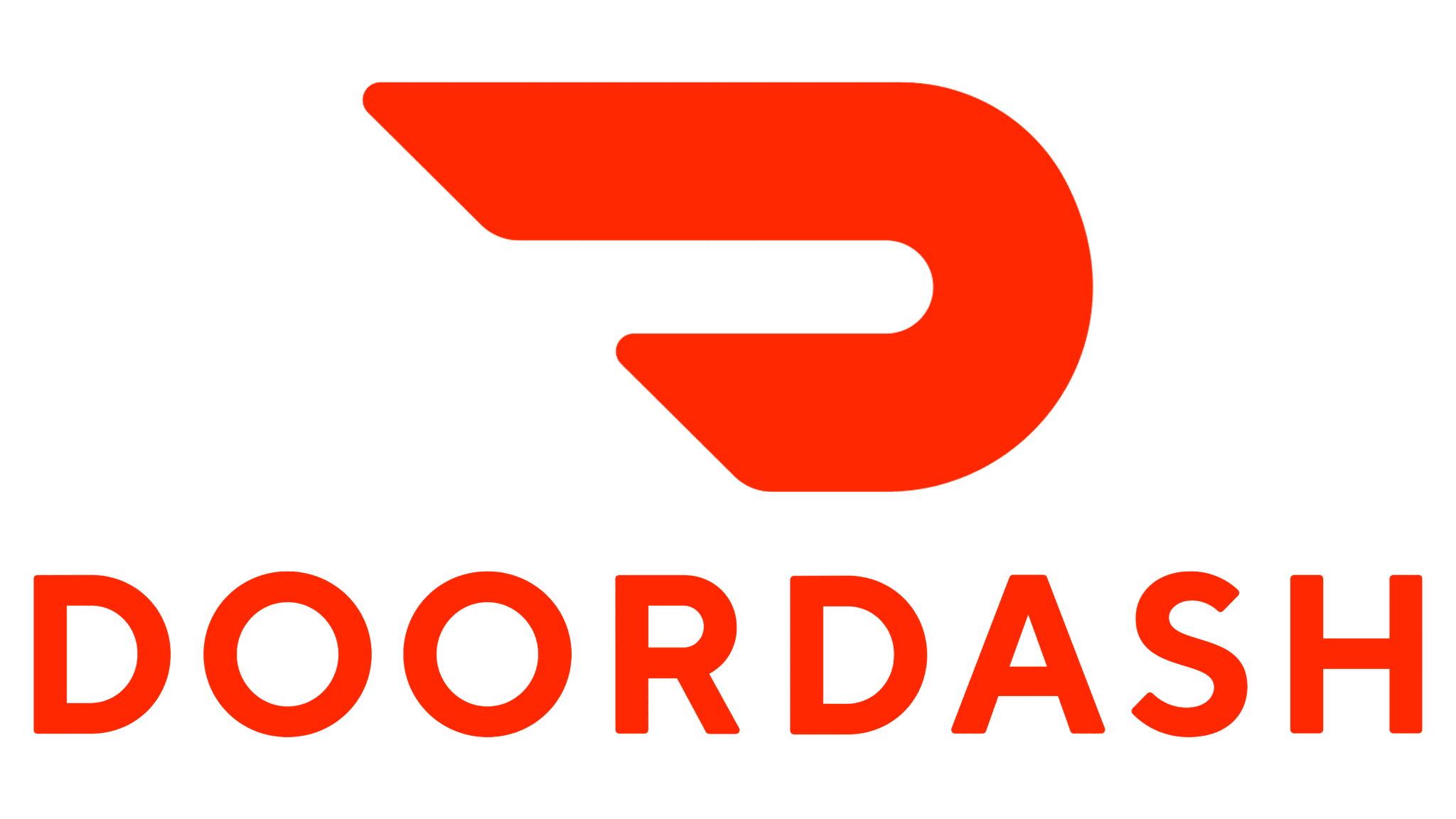 DoorDash Promotion
DoorDash merchants (Sweet Street Storefronts) purchase via Sysco.
Sysco has approved early orders at select Sysco sites
100+ DoorDash/Sweet Street storefronts will be selling Ube and Yuzu as a Mothers Day LTO
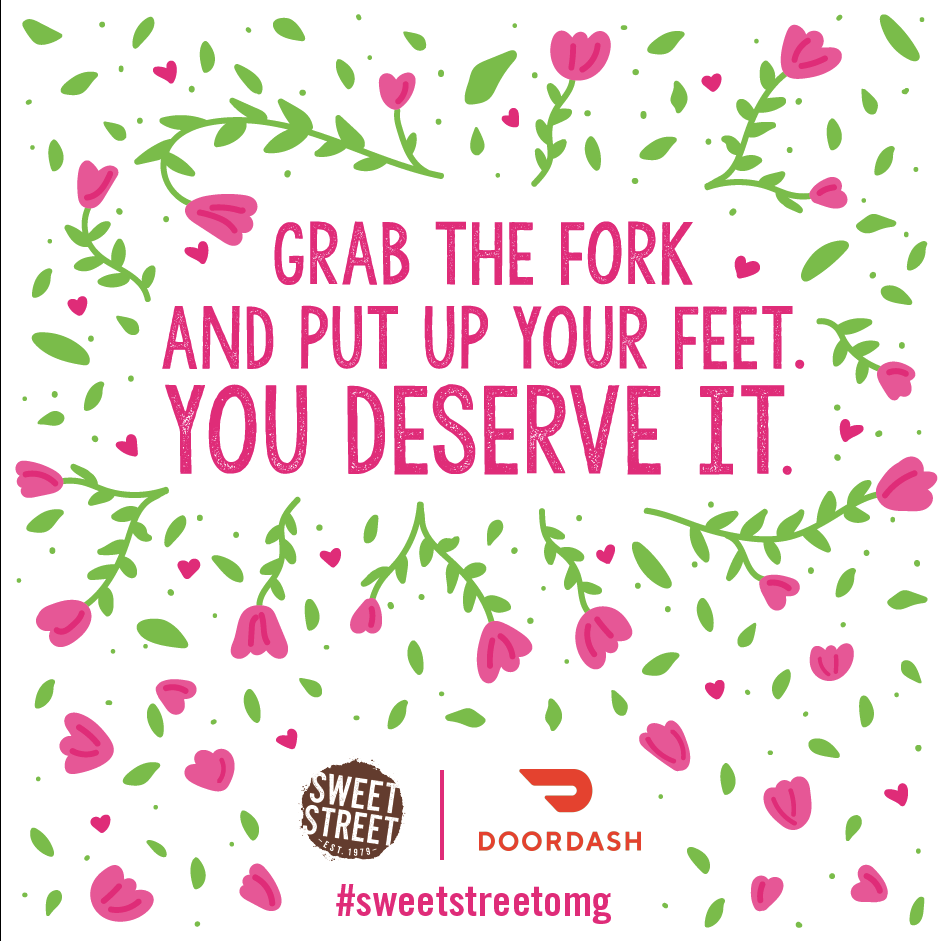 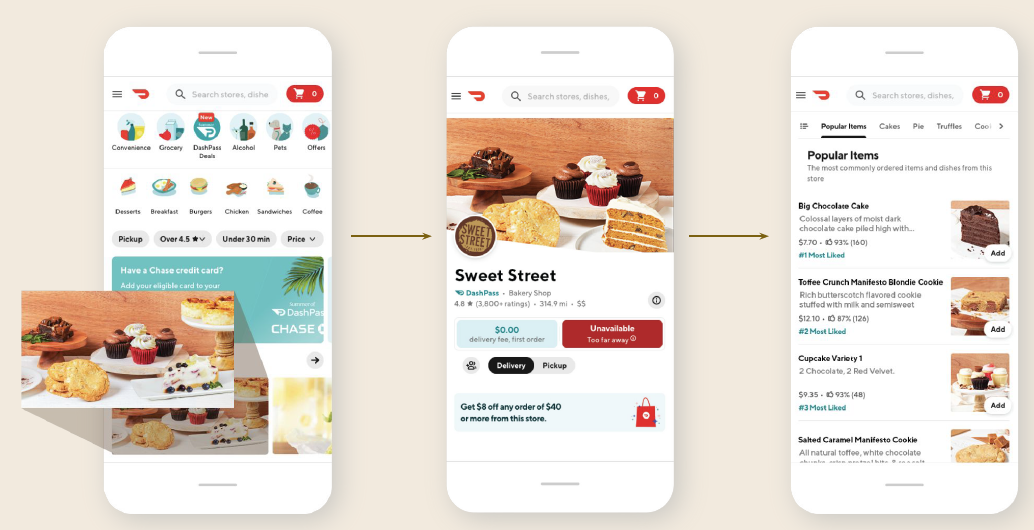 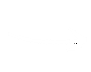 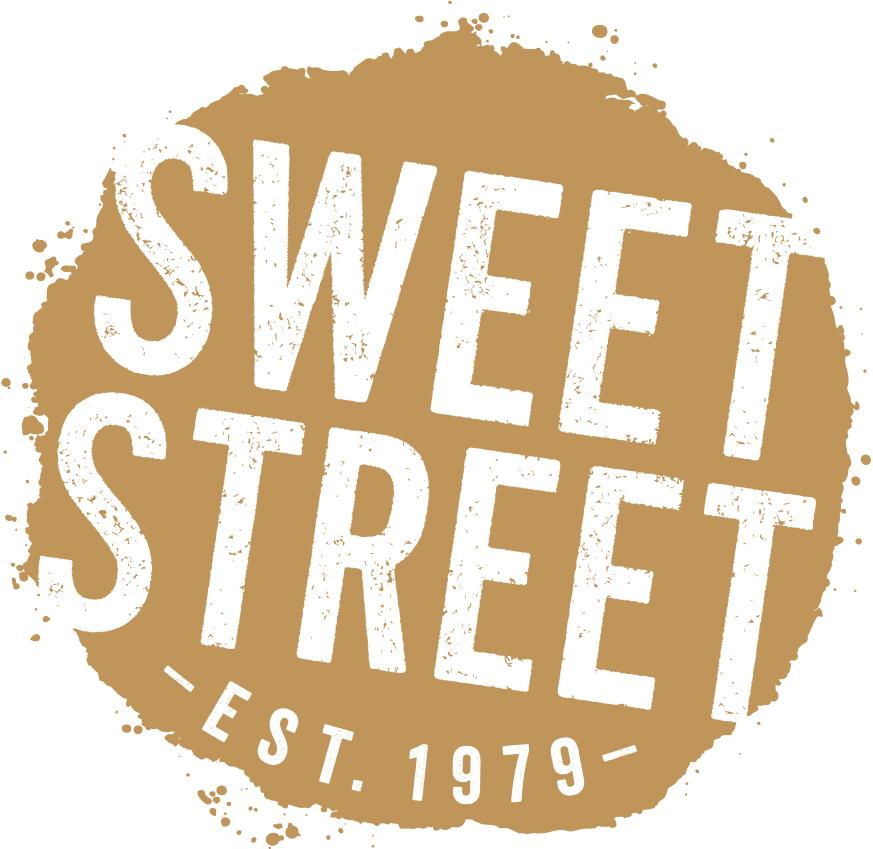 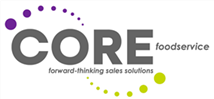 CONTACT INFORMATION
Supplier Information
Sweet Street Desserts
Chris Davis
chris.davis@sweetstreet.com
541-647-8067
Broker Information
Chad Gaines
VP-Sysco Business Team
CORE Foodservice
206-276-1720
cgaines@corefoodservice.com